ПАССАЖИРСКИЕ ПЕРЕВОЗКИ В АЭРОПОРТУ г. ЯРОСЛАВЛЬ (ТУНОШНА)
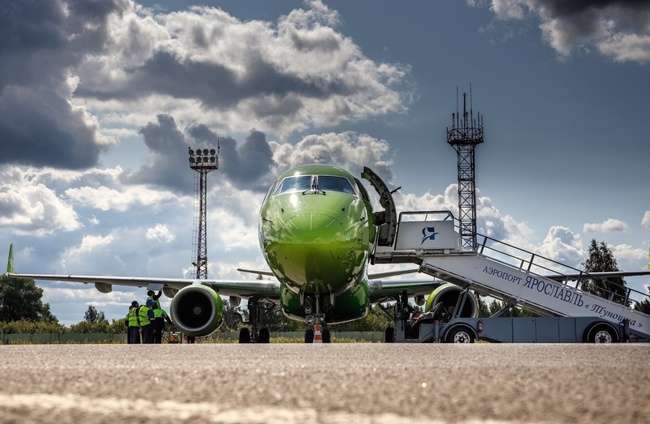 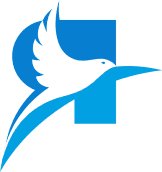 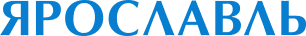 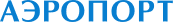 МЕСТОРАСПОЛОЖЕНИЕ АЭРОПОРТА
Москва – 250 км (12 655 тыс. чел.)

Владимир – 170 км (348 тыс. чел.)

Рыбинск – 95 км (201 тыс. чел.)

Вологда – 195 км (312 тыс. чел.)

Кострома – 50 км (277 тыс. чел.)

Ярославль – 19 км (600 тыс. чел.)
 
Зона покрытия Ярославского аэропорта –                более 2-х миллионов человек
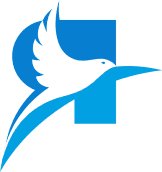 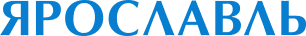 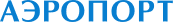 ХАРАКТЕРИСТИКА АЭРОДРОМА
Открыт для внутренних и международных пассажирских  полётов воздушных судов.
     Лимит пропуска через госграницу до 100 пассажиров в час

Искусственная взлётно-посадочная полоса (ИВПП): 
     размеры 3010 м × 44 м, асфальтобетонное покрытие

 Современное светосигнальное оборудование

 6 стоянок для пассажирских воздушных судов

Пункт пропуска через государственную границу, оборудован таможенный пост

Регламент работы: круглый год, ежедневно

График работы с 08.00 до 20.00 МСК, возможно продление регламента работы
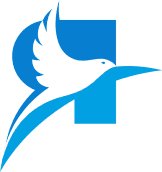 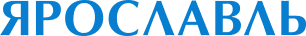 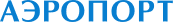 ПРИНИМАЕМЫЕ ПАССАЖИРСКИЕ САМОЛЕТЫ
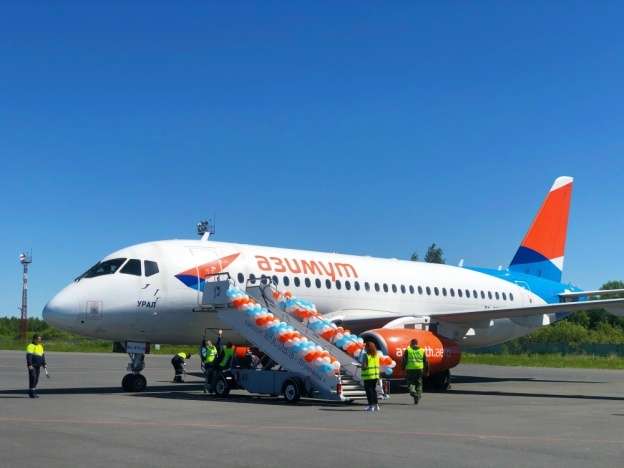 Аэропорт допущен к приему:

  Airbus-319, -320, -321; 

 Boeing-737-100, -200, -300, -400, -500, -600, -700, -800, -900;
  
 Boeing-757-200, Boeing-767-200, -300; 

 RRJ-95; 

 Embraer-135, -145, -170, -175, -190, -195; 

 CRJ-200.
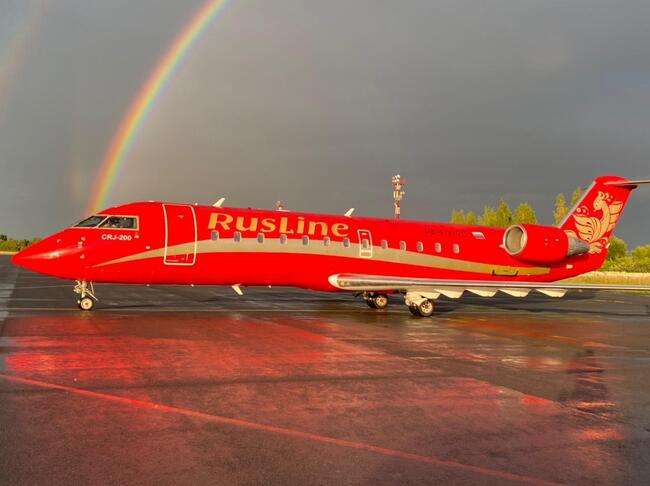 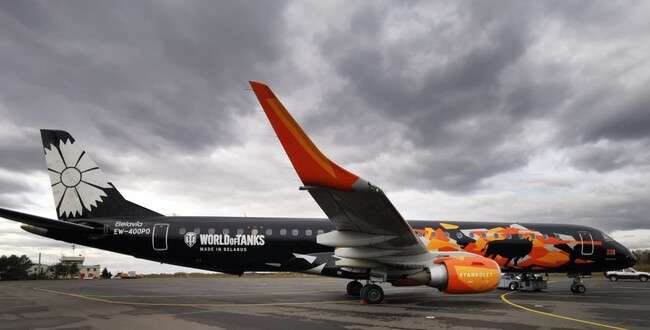 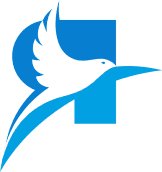 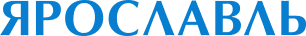 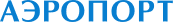 АЭРОВОКЗАЛЬНЫЙ КОМПЛЕКС
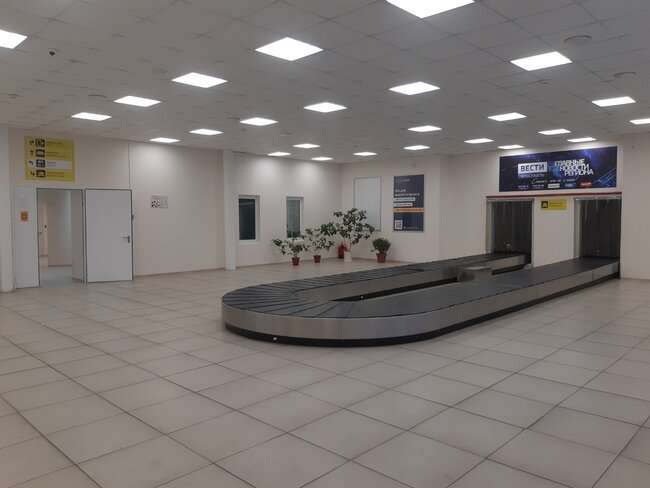 Площадь аэровокзального комплекса 

      2 547 м2

 Две стойки регистрации


Современные средства досмотра
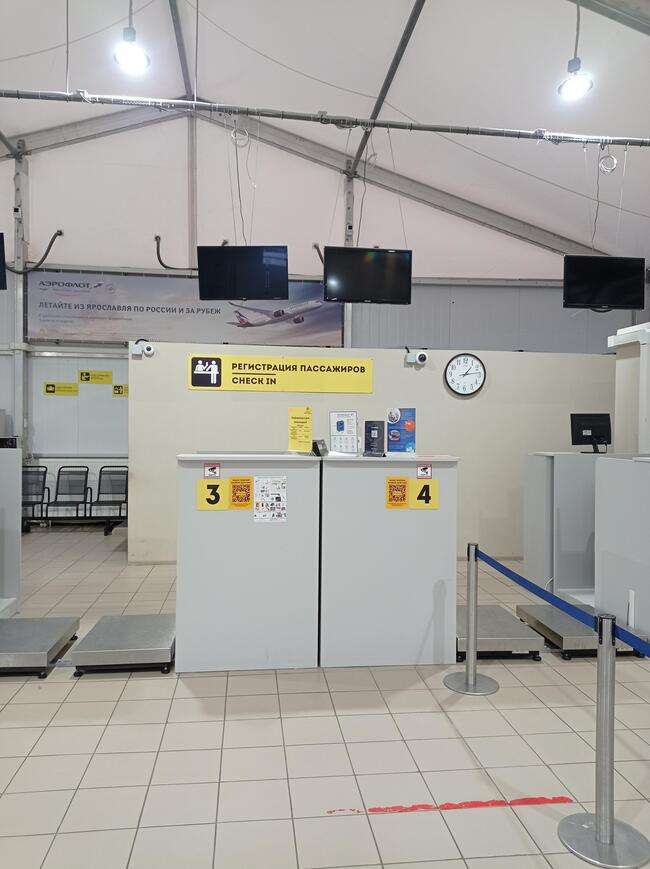 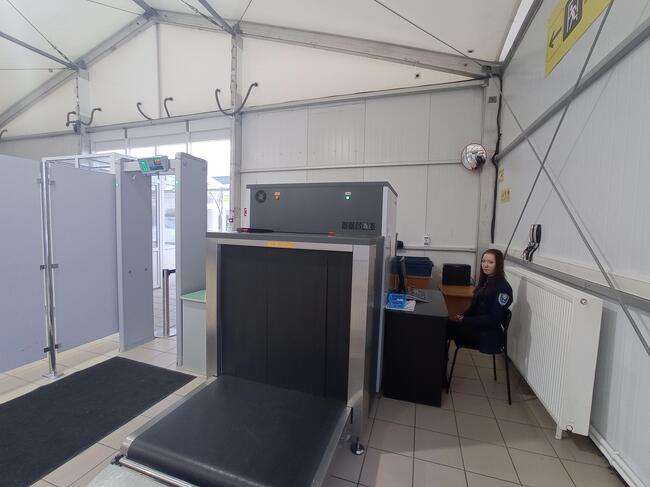 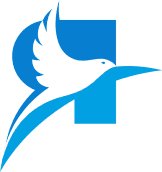 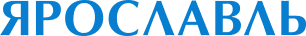 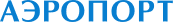 КОМФОРТНЫЕ УСЛОВИЯ ДЛЯ ПАССАЖИРОВ
VIP-Зал

Зал повышенной комфортности

 Комната матери и ребенка

Зона ожидания для пассажиров с видом на взлетно-посадочную полосу

Уютное кафе-бар
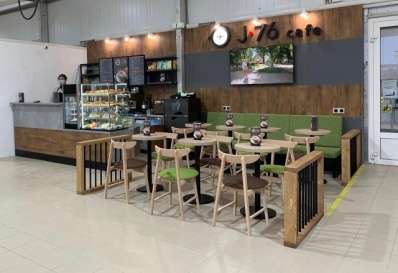 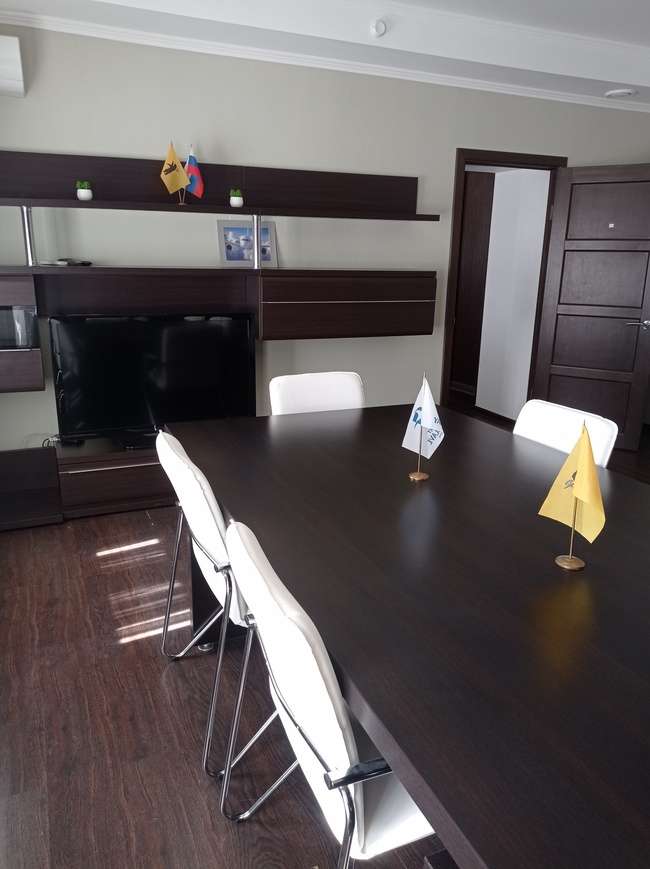 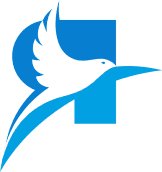 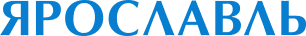 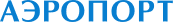 ДИНАМИКА ПАССАЖИРОПОТОКА
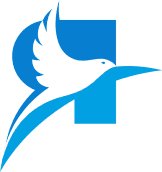 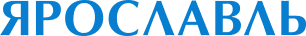 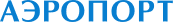 КОЛИЧЕСТВО ПАССАЖИРОВ          (ПО НАПРАВЛЕНИЯМ)
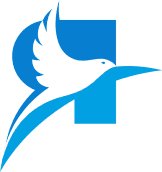 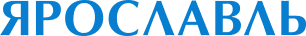 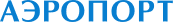 ТЕХНИКА ДЛЯ НАЗЕМНОГО ОБСЛУЖИВАНИЯ ВС
Ленточный транспортер

Автомобиль с подъемным кузовом АПК-10А

 Тягач GT-110 (буксировка ВС)

Заправка питьевой водой IVECO

Наземный источник питания GPU TUG GP400-140
Пожарные автомобили

Установка ZODIAC для слива/ заправки санузлов
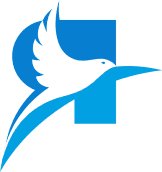 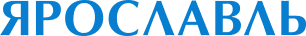 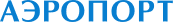 ТЕХНИКА ДЛЯ ОБСЛУЖИВАНИЯ ПАССАЖИРОВ
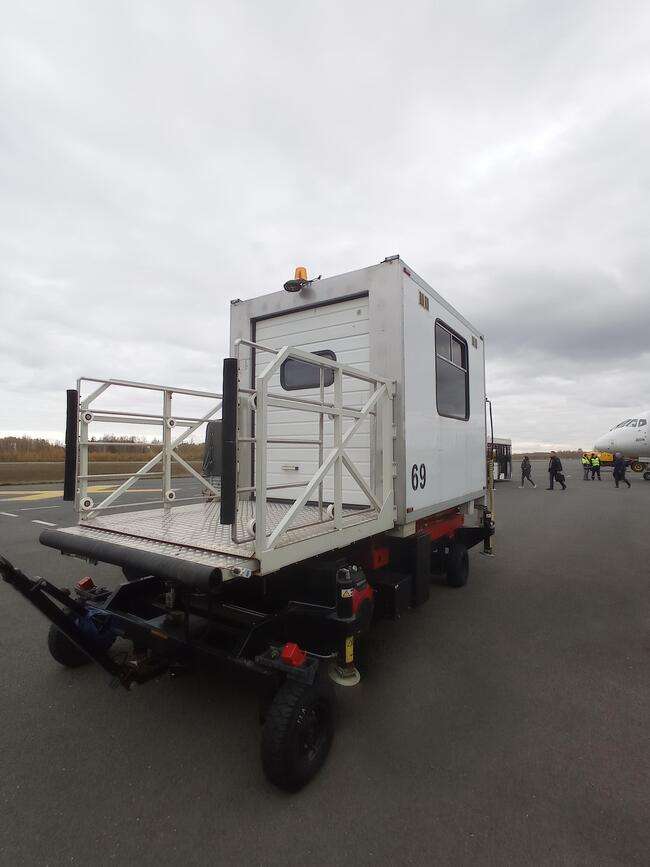 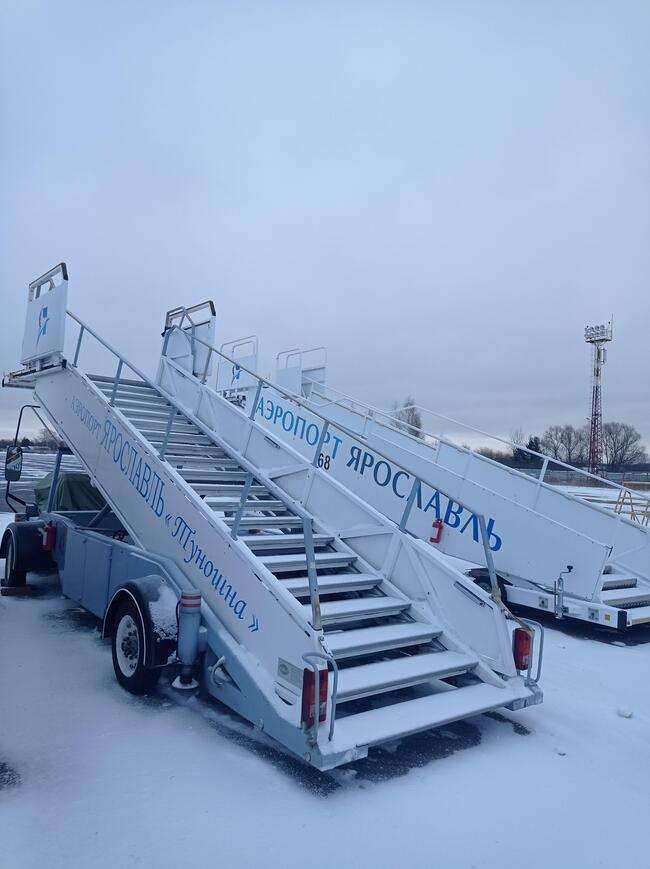 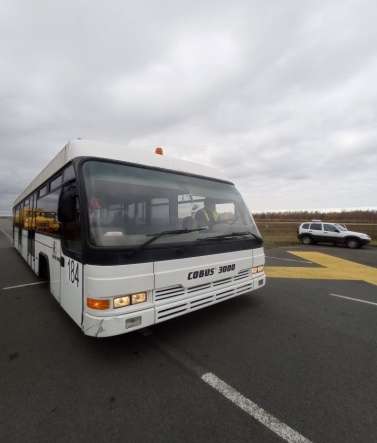 Перронный автобус COBUS 3000

Трапы


Амбулифт
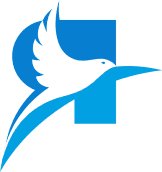 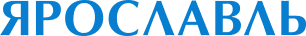 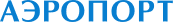 ТОПЛИВНО-ЗАПРАВОЧНЫЙ КОМПЛЕКС
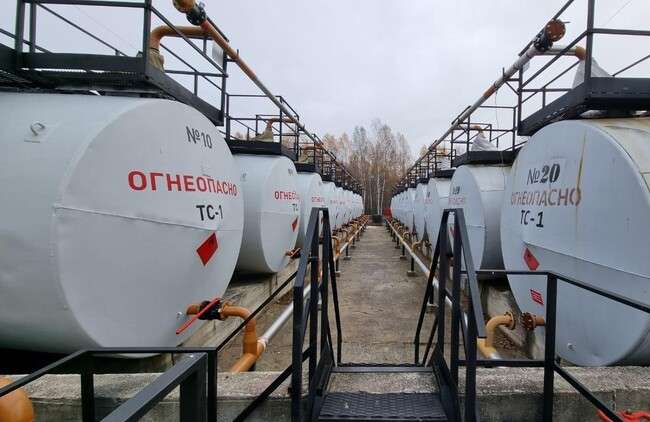 Техническая возможность заправки самолетов:
    120 тонн в сутки

Топливозаправщики:

    ТЗ-10 – 1 единица, 
    ТЗ-40 – 1 единица

 Система лояльности для постоянных клиентов:
    при заправке от 80 тонн в месяц 
    предоставляется скидка в размере 11,5%

Вся информация по текущим ценам и условиям предоставления скидок имеется на сайте:
https://туношна-тзк.рф/klientam/
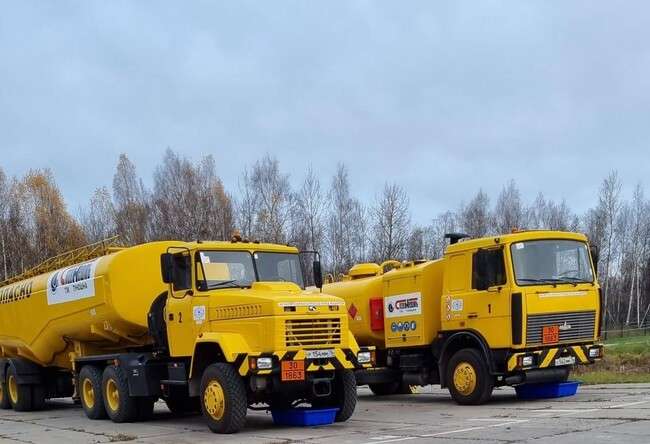 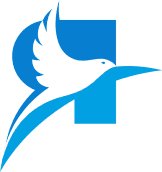 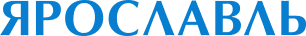 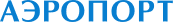 СЕРТИФИКАТЫ АЭРОПОРТА
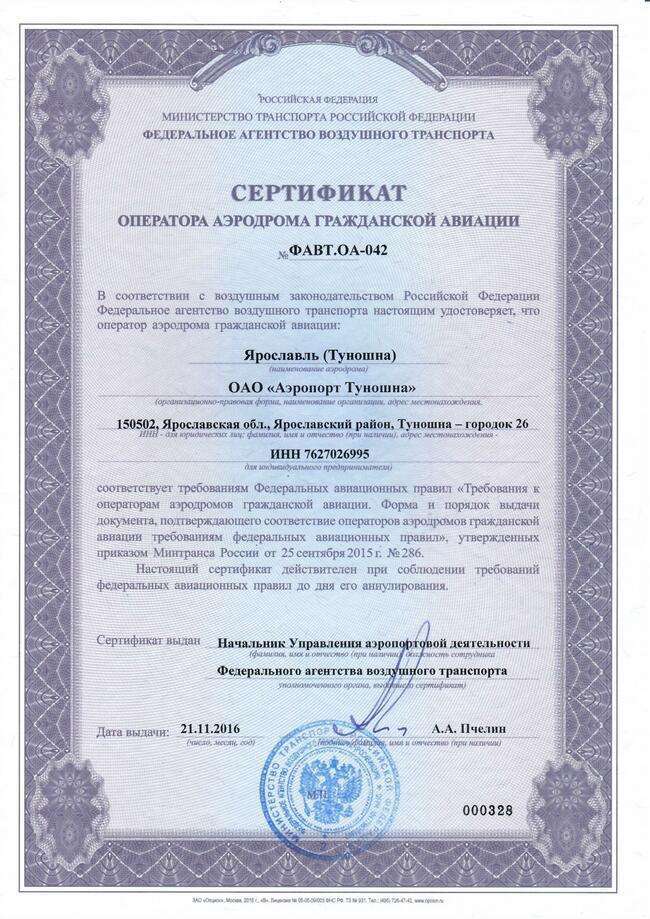 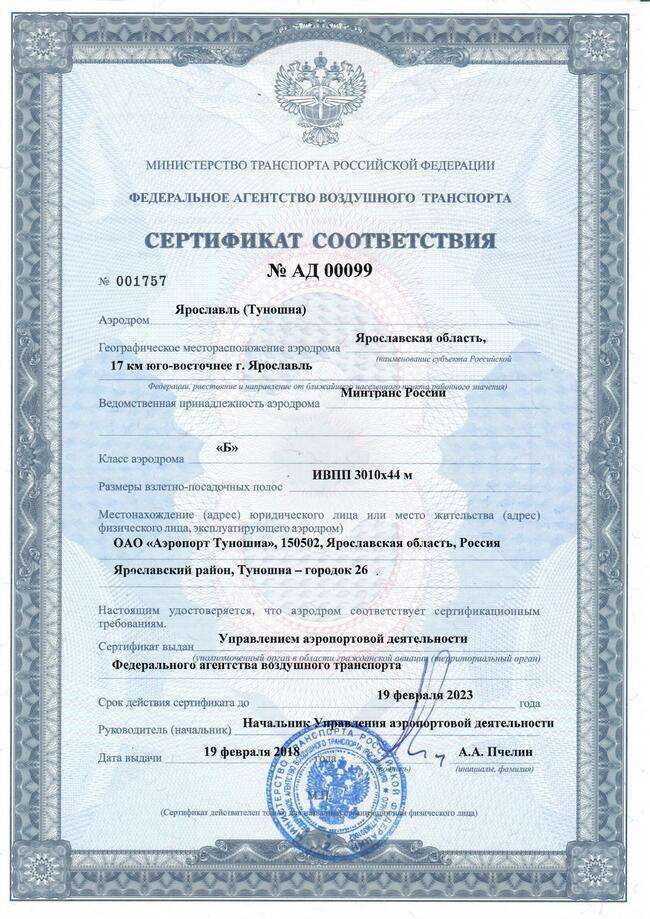 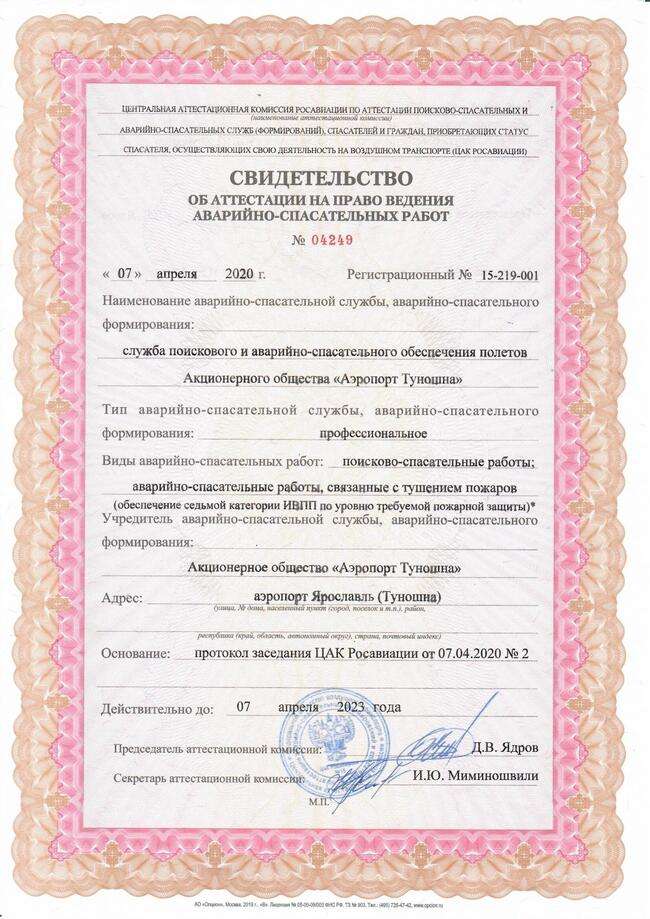 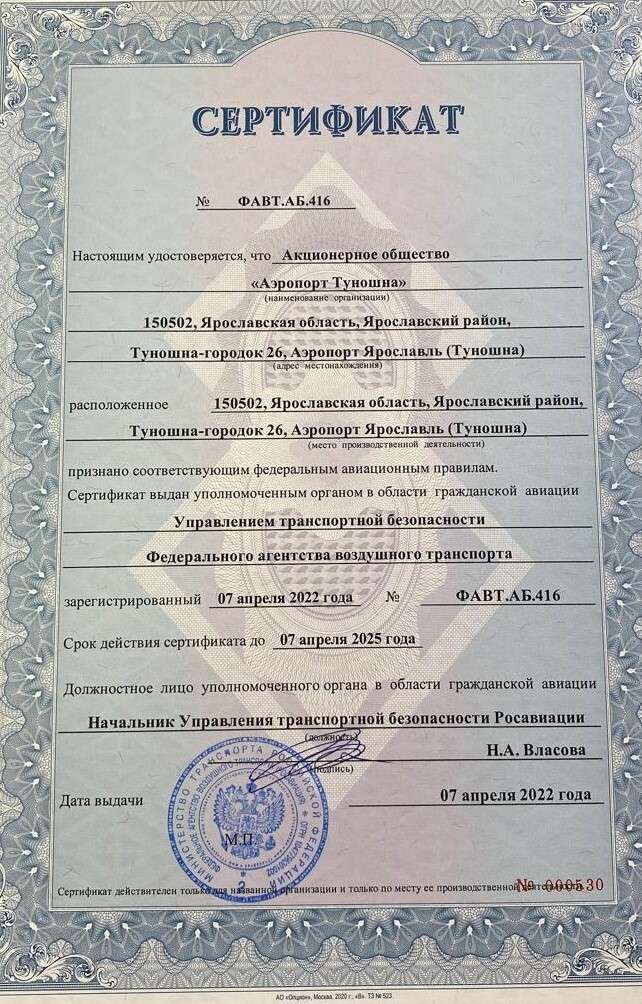 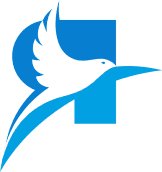 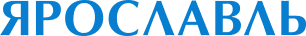 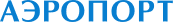 КОНТАКТНАЯ ИНФОРМАЦИЯ
Телефон: +7(4852) 43-18-10 


info@yaravia.com

www.iar.aero


АФТН: УУДЛ АПБФ
АО «Аэропорт Туношна»

ИНН: 7627026995
КПП: 762701001

Для корреспонденции: 
150502, Ярославская область, Россия
Ярославский район, Туношна – городок 26
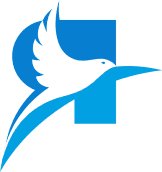 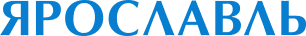 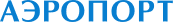